Discrimination
For Academy Players (U12-U21)
[Speaker Notes: Previously we discussed Equality, Diversity and Inclusion. We are now going to talk about Discrimination.

CLICK TO NEXT SLIDE]
What is Equality, Diversity & Inclusion?
[Speaker Notes: CLICK PLAY TO START VIDEO 


CLICK TO NEXT SLIDE]
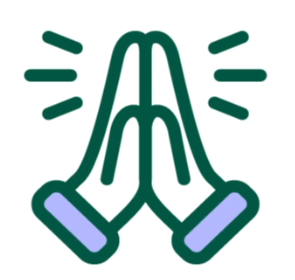 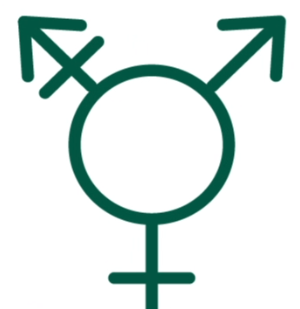 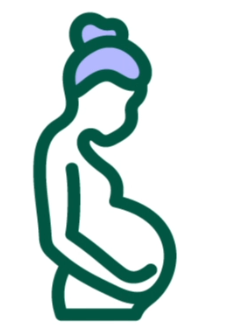 Protected Characteristics
Most Common Discrimination in Football?
Sex
Pregnancy & Maternity
Religion & Belief
Racism & Xenophobia
Homophobia
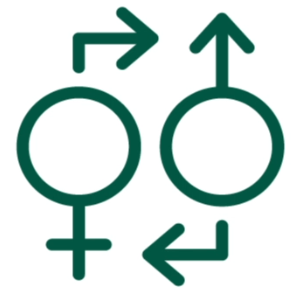 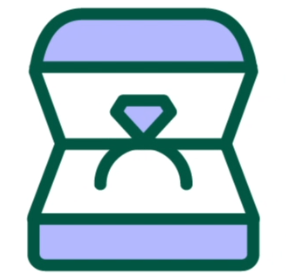 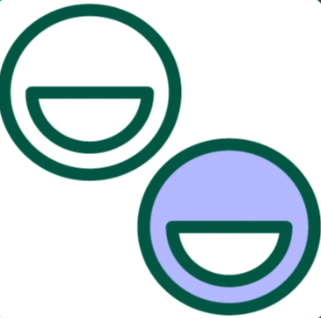 Race
Marriage & Civil Partnership
Gender Reassignment
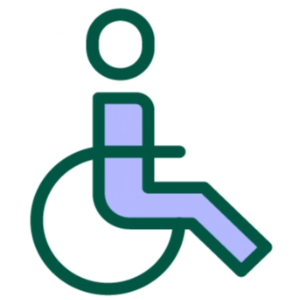 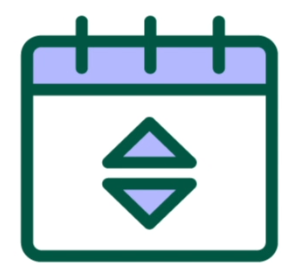 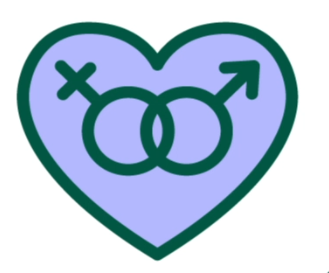 Sexual Orientation
Misogyny
Ableism
Disability
Age
[Speaker Notes: The last time we discussed protected characteristics. 

We are going to discuss the most common forms of discrimination within football. 

QUESTION TO PLAYERS: Who can tell me one of the most common forms of discrimination (Players may say Racism, Homophobia)

CLICK: There is Racism and linked to this may be Xenophobia 

Racism: A racist incident is any incident which is perceived to be racist by the victim or any other person. This usually is about the colour of someone's skin.

Xenophobia: Xenophobia is ‘attitudes, prejudices and behaviour that reject, exclude and often vilify persons, based on the perception that they are outsiders or foreigners to the community, society or national identity’. This can be telling someone to go back to their own country.

QUESTION TO PLAYERS: Which protected characteristics are linked to Racism and Xenophobia?

CLICK: Religion and Belief and Race

CLICK: The next one we will discuss is Homophobia which means Homophobia encompasses a range of negative attitudes and feelings towards people who are identified or perceived as being lesbian, gay or bisexual. This may be calling someone gay. 

QUESTION TO PLAYERS: Which protected characteristics are linked to Homophobia?

CLICK: Sexual Orientation and Gender Reassignment

CLICK: The third one is Ableism -  Ableism is discrimination and social prejudice against people with disabilities and/or people who are perceived to be disabled. Ableism characterises people as defined by their disabilities and inferior to the non-disabled. On this basis, people are assigned or denied certain perceived abilities, skills or character orientations. This might be calling someone a spastic. 

QUESTION TO PLAYERS: Which protected characteristics are linked to Ableism?

CLICK: Disability

CLICK: The final one is Misogyny: Misogyny is hatred of, contempt for, or prejudice against women. It is a form of sexism that keeps women at a lower social status than men, thus maintaining the societal roles of patriarchy.

QUESTION TO PLAYERS: Which protected characteristics are linked to Misogyny?

CLICK: Sex (Gender)

CLICK TO NEXT SLIDE]
How Can Discrimination Manifest
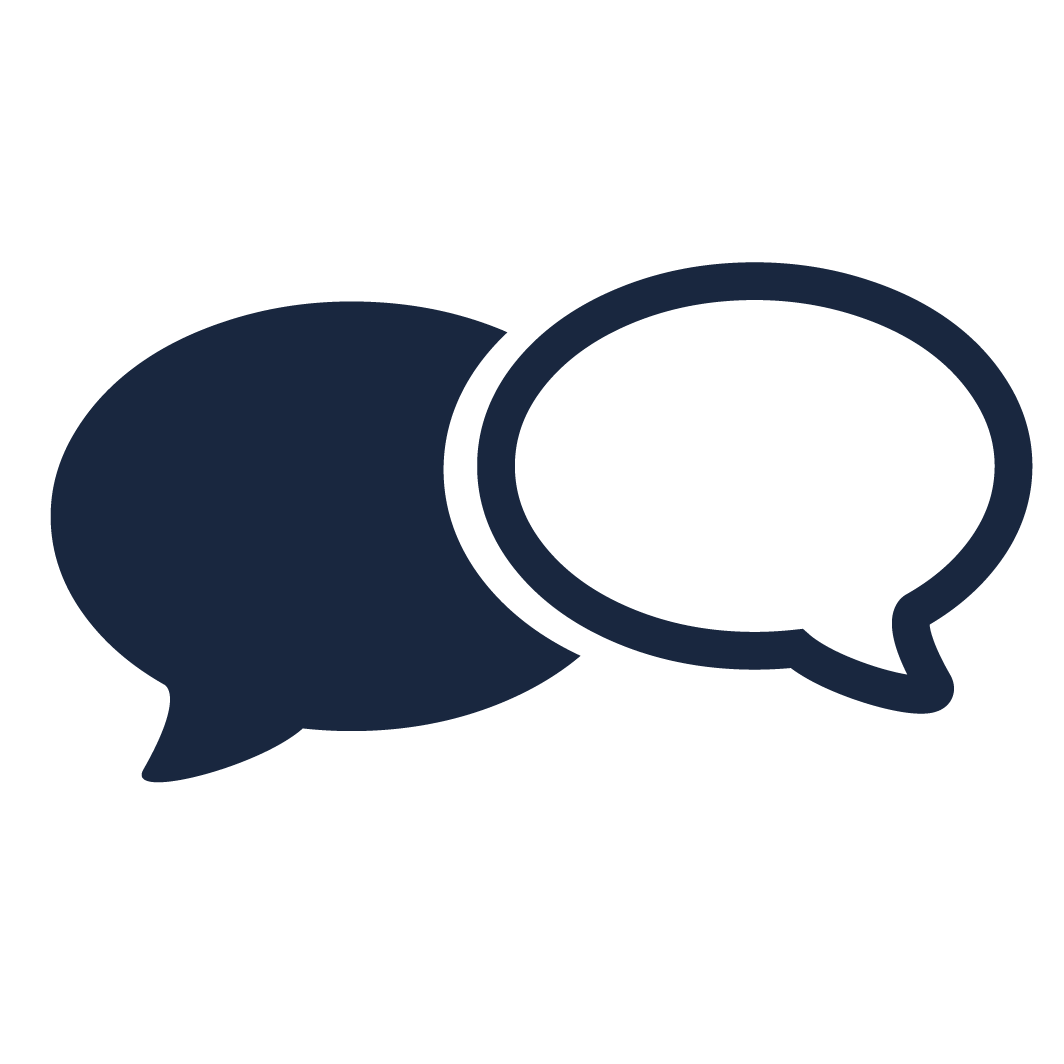 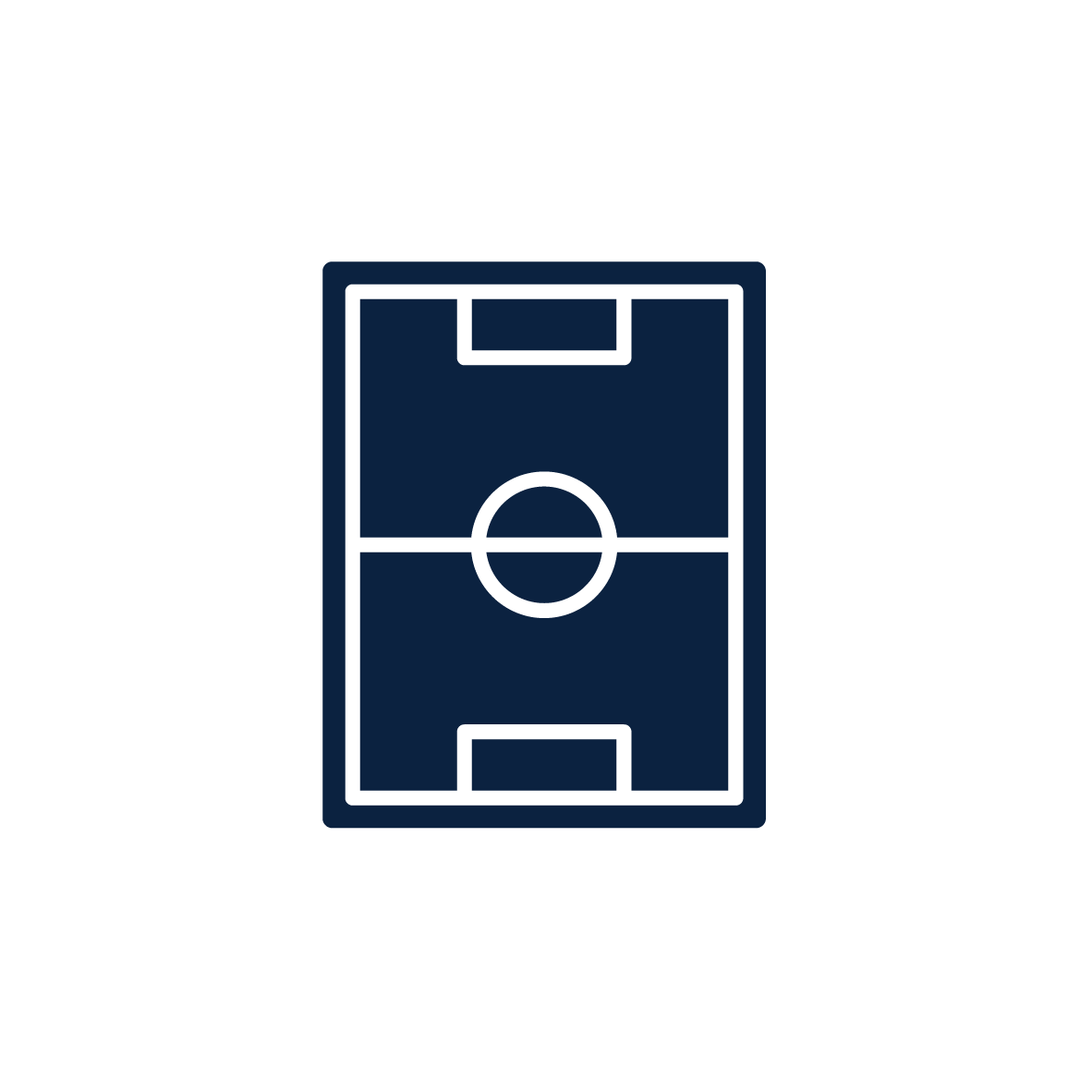 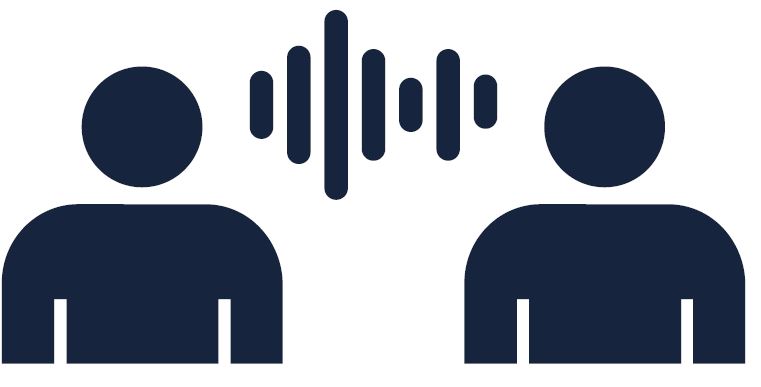 Language
Banter
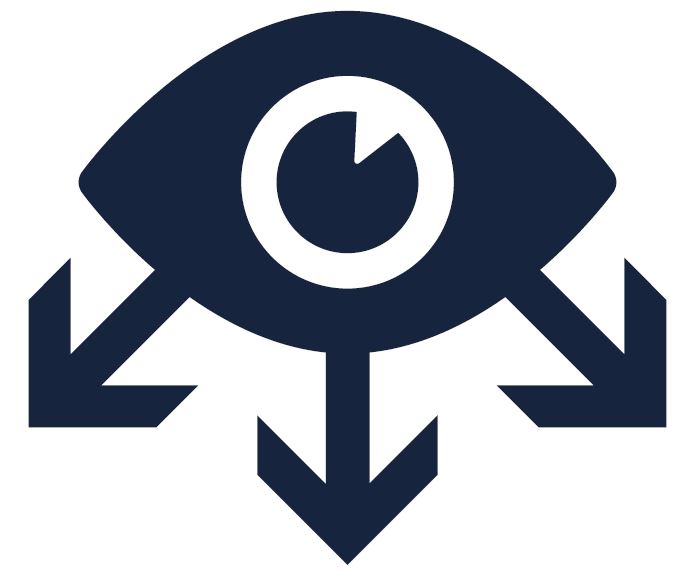 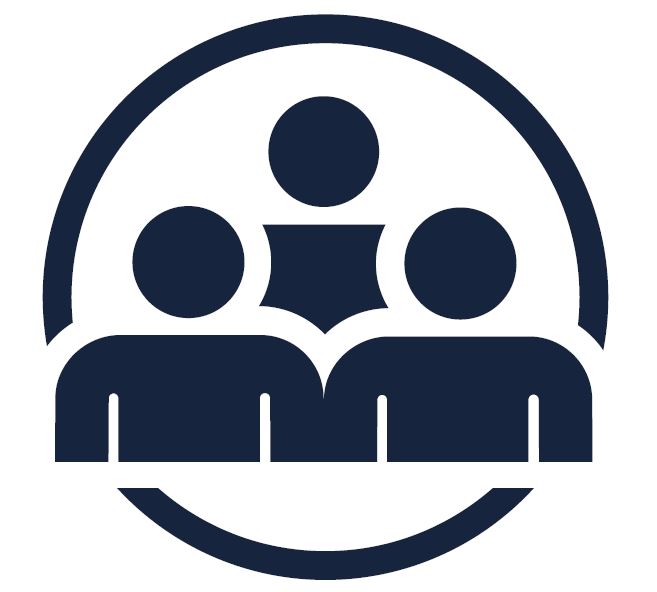 On Pitch
Bullying
Stereotyping
[Speaker Notes: We are now going to look at times when Discrimination can happen in football

CLICK

Language: Using poor language, local slang can be discriminatory

Bullying: When we treat people poorly, this can be due to a characteristic 

On the pitch: During a match, people can use poor judgement in the language towards opposition players. 

Banter: We all like to have a joke with teammates, however this should never focus on a protected characteristic. 

Stereotyping: Making assumptions about an individual can be classed a discriminatory. 

CLICK TO NEXT SLIDE]
How It Can Impact Individuals?
Victim
You
Feeling alone
Club disciplinary
FA disciplinary
Impacts family
Impact on reputation
Fear
May not play at their best
Suspension
[Speaker Notes: If you use Discriminatory language it can have an impact on both the individual (Victim) and the yourself 

CLICK 

ASK QUESTION TO PLAYERS: How can it affect the victim?

CLICK:

The individual could feel lonely and feel that they have no friends or anyone to talk to 

It can impact their family and how welcome they feel within the football club 

It can cause fear of coming to training, feeling they will be bullied or made fun of

They might not play at their best because they are worrying about other things or don’t feel welcome which could affect their career

ASK QUESTION TO PLAYERS: How can it affect you?

CLICK:

The Club will hold an investigation and you could be disciplined by the Club, you could be suspended, or even released by the Club

The FA might open an investigation and you could be suspended by the FA

Your reputation might be impacted and other Clubs might not want to sign you and could even follow you later in your career. This has happened to players who have made social media comments when they are teenagers which are discovered later in their career.

The suspension will stop you from playing and showing your Club what you can do. 

CLICK TO NEXT SLIDE]
Equality, Diversity and Inclusion – For You
[Speaker Notes: CLICK PLAY TO START VIDEO 


CLICK TO NEXT SLIDE]
[Speaker Notes: If we need or want to speak to someone about discrimination please contact 

INSERT DETAILS OF CLUB CONTACT]